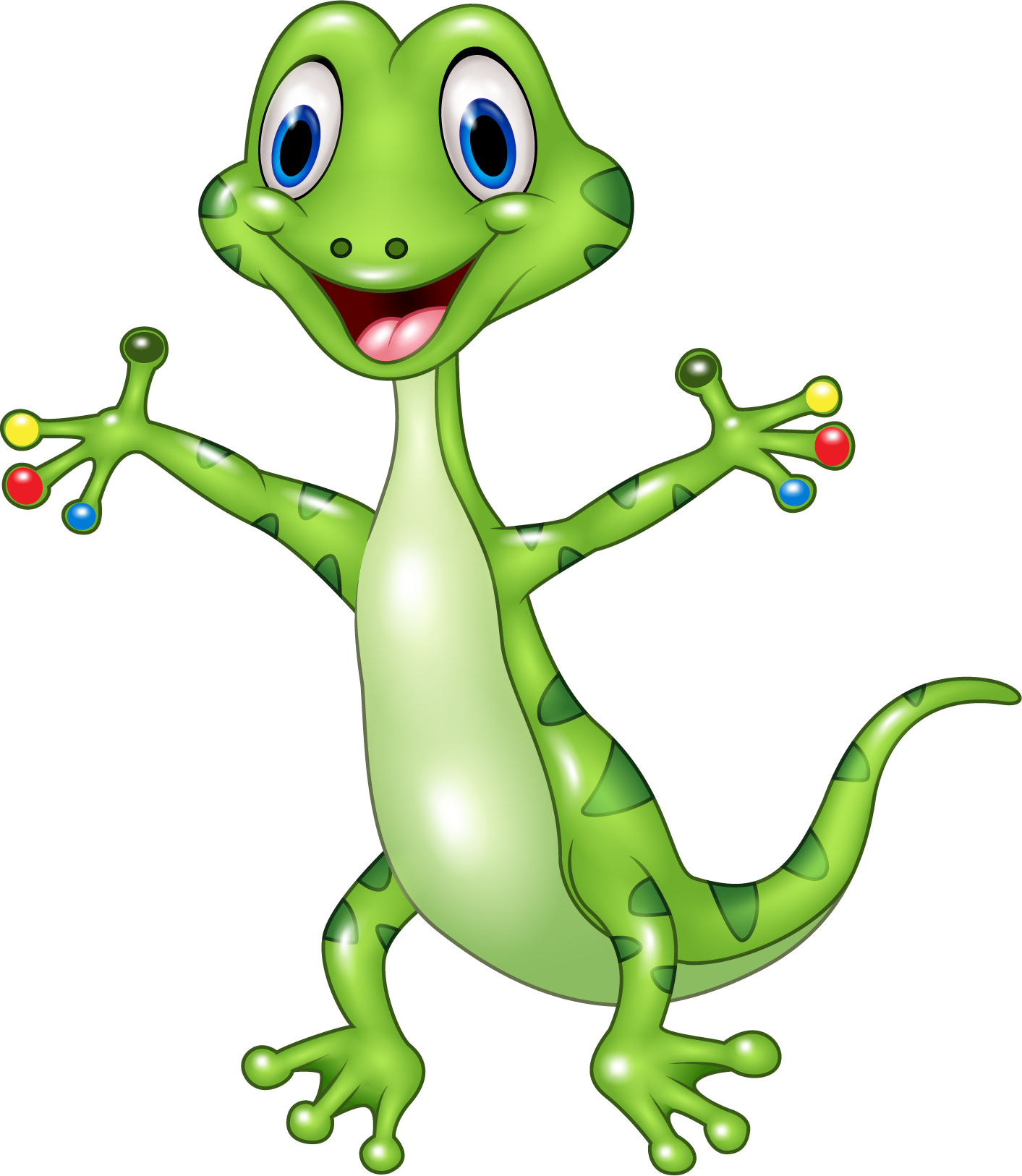 Gesner Street Elementary’s
Volunteers
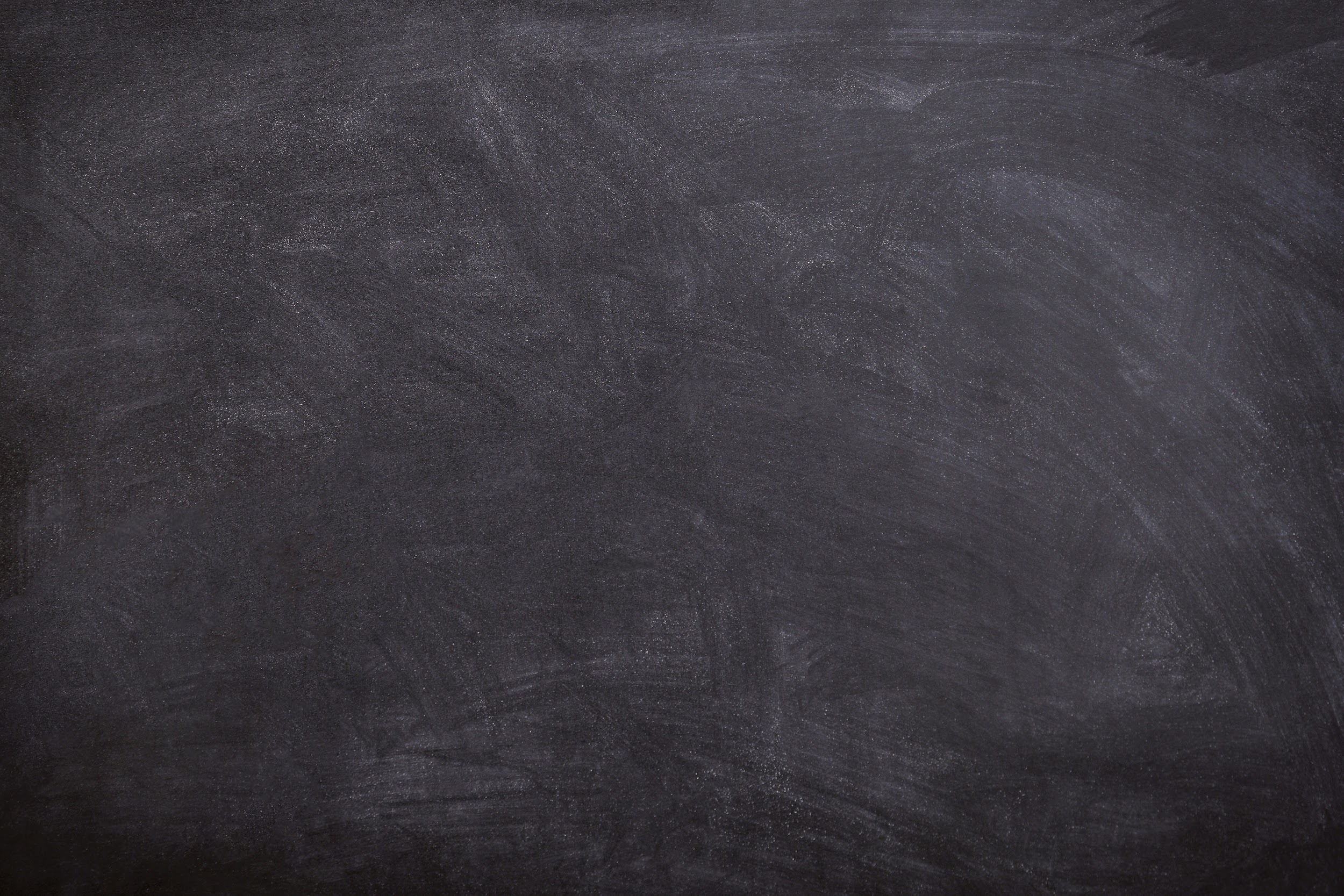 Needs your support!

First meeting Sept. 26 at 6:00pm